Information Retrieval“Pengenalan Information Retrieval”
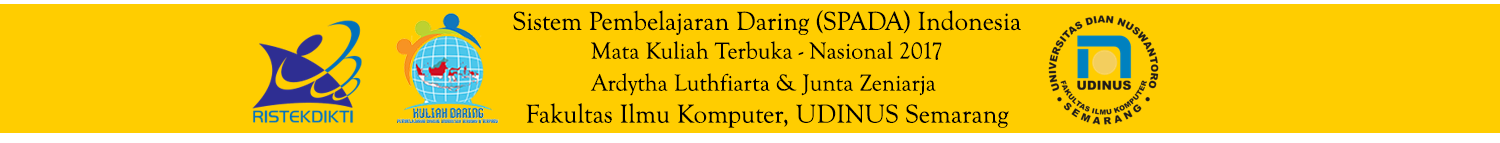 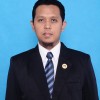 CV
I am Ardytha Luthfiarta
I am here because I want to share about Information Retrieval. 
You can find me at http://kulino.dinus.ac.id/
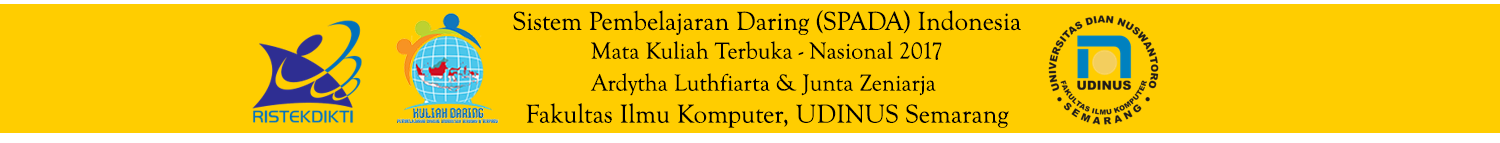 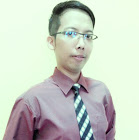 CV
I am Junta Zeniarja
I am here because I want to share about Information Retrieval. 
You can find me at http://kulino.dinus.ac.id/ or http://juntazeniarja.com
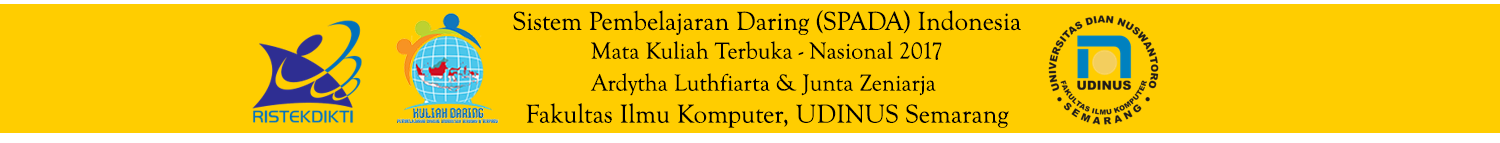 Course Outline
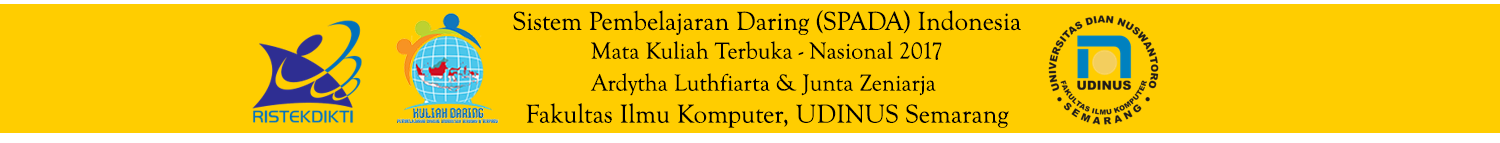 Course Outline
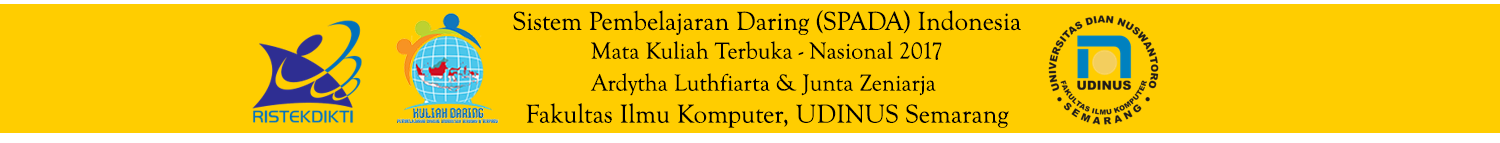 Course Outline
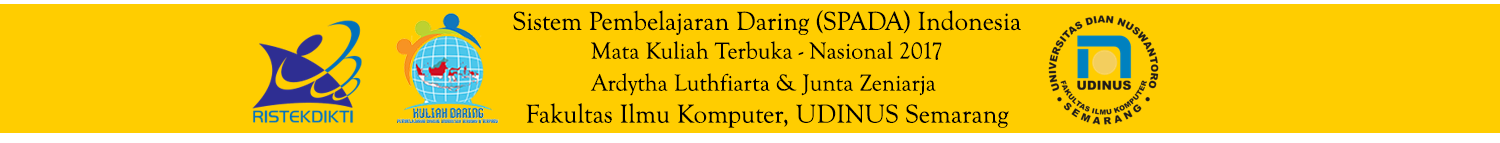 Buku Penunjang
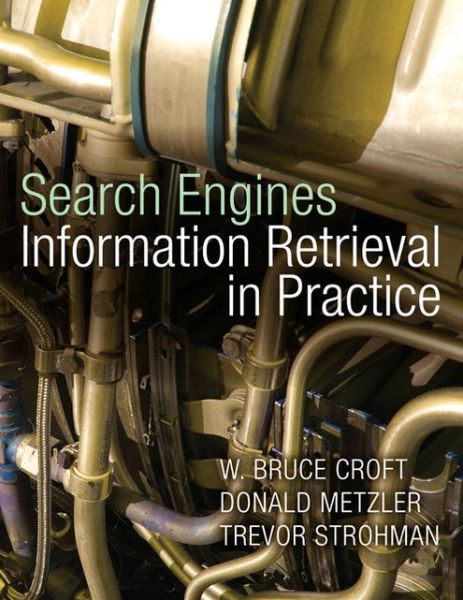 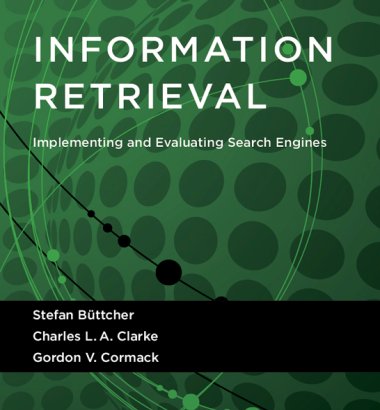 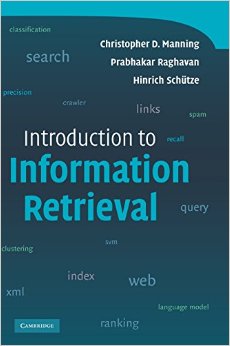 Boolean Model
Setiap ‘term’ hanya disimbolkan dengan 
1 : Muncul dalam dokumen
0 : Tidak muncul dalam dokumen
Belum merepresentasikan informasi tentang frekuensi kemunculan kata, lokasi kata, atau urutan kemunculan kata.
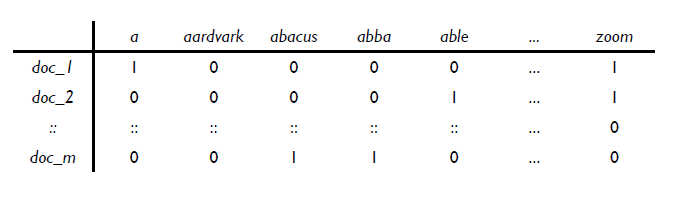 Vector Space Model
Memodelkan ‘term’ kedalam ruang vektor.
Setiap titik memiliki jarak dan arah di dalam ruang vektor
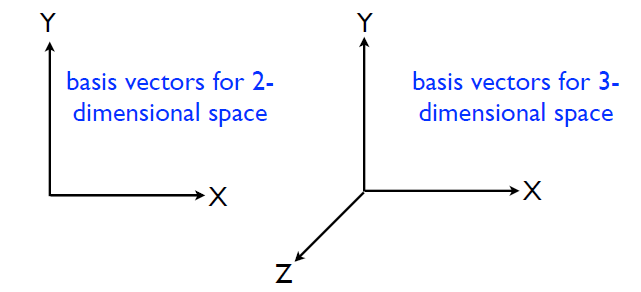 Setiap kata (term) merupakan satu dimensi dalam ruang vektor.
Setiap titik merupakan satu dokumen.
Nilai vektor merepresentasikan jumlah kemunculan kata tertentu dalam dokumen tersebut
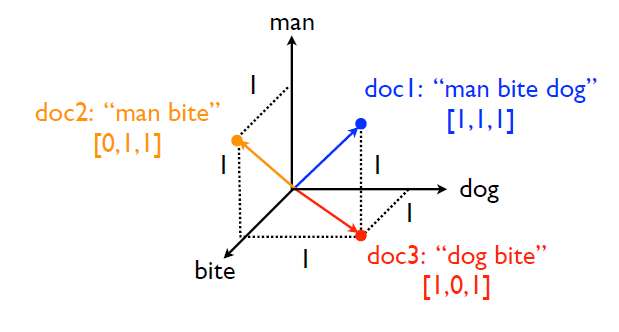 Similarity
Kemiripan dua vektor bisa dihitung dari seberapa dekat dua titik tersebut dalam ruang vektor.
Salah satunya dengan menghitung jarak dengan euclidean distance.
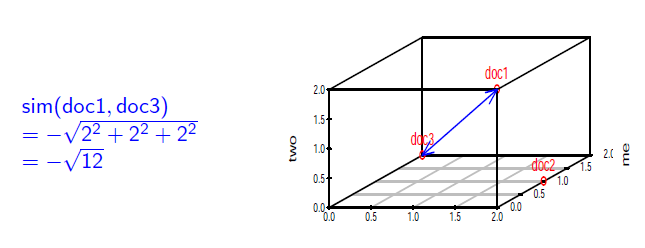 Memiliki kelemahan karena hanya menghitung kemiripan dari jumlah kemunculan kata.
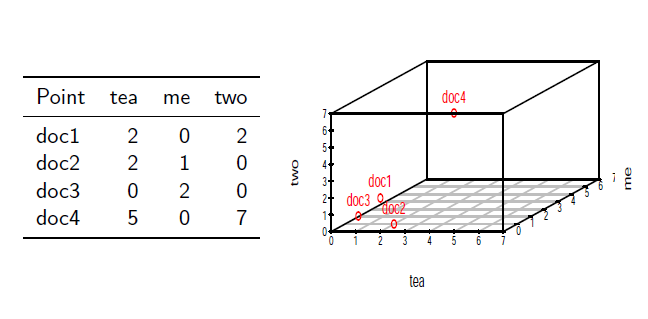 Angular Similarity
Contoh penghitungan kemiripan lain adalah berdasarkan sudut diantara 2 vektor.
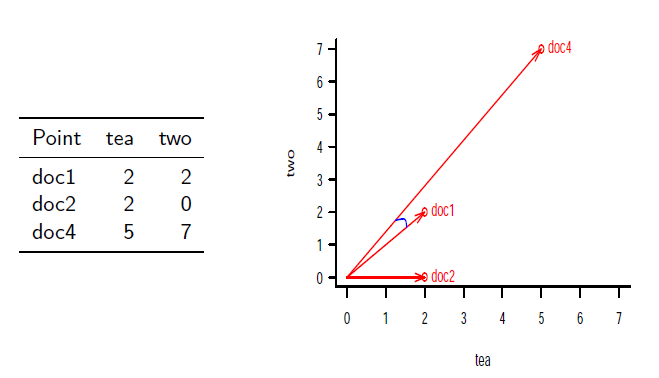 Contoh perhitungn kemiripan dengan menghitung nilai cos dari sudut diantara dua vektor.
Similarity
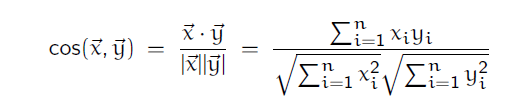 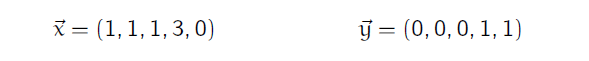 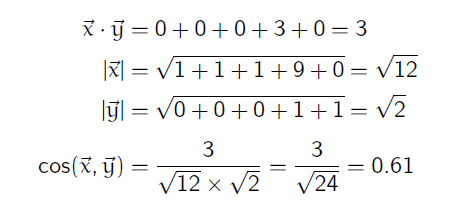 Document Ranking
Misalkan q sebagai vector dari query dan (D1, D2,..., Dn) sebagai dokumen yang akan dibandingkan.
Hitung nilai kemiripan kosinus q dengan setiap dokumen (D1, D2, ..., Dn)
Urutkan dokumen berdasarkan nilai kemiripan yang dihasilkan.
Pengertian Vector Space Model (VSM) - (1)
Vector Space Model (VSM) adalah model Information Retrieval yang berbasis token untuk memungkinkan partial matching dan pemeringkatan dokumen (pengindexan).
Atau model yang digunakan untuk mengukur kemiripan antara suatu dokumen dengan suatu query.
Dengan prinsip dasar  mengubah suatu dokumen menjadi kumpulan token-token.
Query menjadi vector token yang berfungsi untuk mencari token yang berhubungan dengan melihat kesamaan vector dokumen dan query berdasarkan jarak vector.
Pengertian Vector Space Model (VSM) - (2)
Pembobotan Kata (TF-IDF) – (1)
TF –IDF mempertimbangakan frekuensi kata-kata yang berbeda dalam semua dokumen dan mampu membedakan dokumen. Dalam Vector Space Model (VSM), setipa vector disusun oleh term dan bobot yang mewakili dokumen.
Kesamaan dokumen dapat dinyatakan dengan sudut atau jarak antara vector, semakin kecil sudut atau jarak berarti semakin mirip dua dokumen tersebut.
Pembobotan Kata (TF-IDF) – (2)
TF (Term Frequency) merupakan frekuensi kemunculan term (t) pada dokumen (d).
DF (Document Frequency) merupakan banyaknya dokumen dimana suatu term (t) muncul. Atau sebuah dokumen yang mengandung term (t).
IDF (Inverse Document Frequency)
Pembobotan Kata (TF-IDF) – (3)
Rumus dari TF-IDF adalah sebagai berikut :
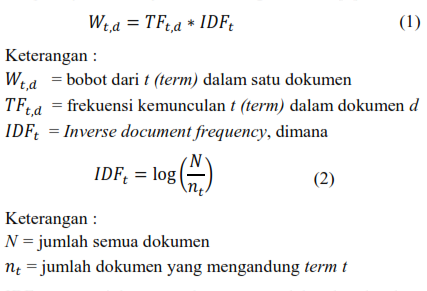 Perankingan
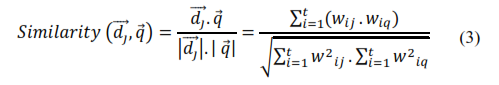 Contoh Perhitungan - (1)
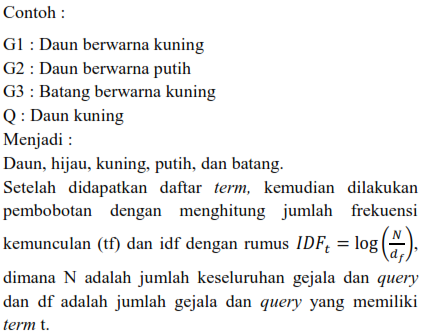 Contoh Perhitungan – (2)
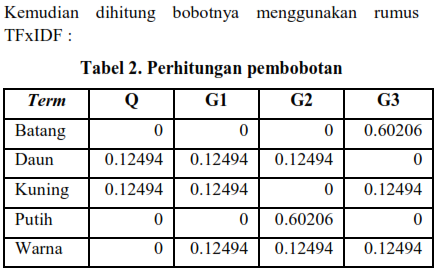 Contoh Perhitungan – (3)
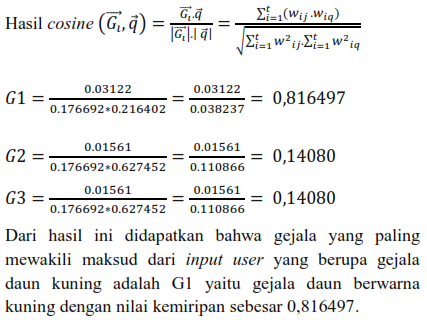 Cosine Similarity – (1)
Fungsi similarity adalah fungsi yang menerima dua buah objek dan mengembalikan nilai kemiripan (similarity) antara kedua objek tersebut berupa bilangan riil.
Umumnya, nilai yang dihasilkan oleh fungsi similarity berkisar pada interval [0…1]. Namun, ada juga yang menghasilkan nilai yang berada diluar interval tersebut. Maka untuk memetakanya dapat dilakukan normalisasi.
Cosine similarity adalah perhitungan kesamaan antara dua vector n dimensi dengan mencari kosinus dari sudut diantara keduanya dan sering digunakan untuk membandingkan dokumen dalam text mining.
Cosine Similarity – (2)
Berikut rumus Cosine Similarity :
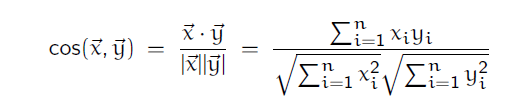 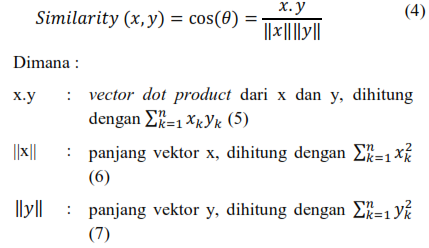 Cosine Similarity – (3)
Semakin besar hasil fungsi similarity, maka kedua objek yang dievaluasi dianggap semakin mirip. Sebaliknya, jika semakin kecil hasil fungsi similarity, maka kedua objek tersebut dianggap semakin berbeda.
Pada fungsi yang menghasilkan nilai pada jangkauan [0…1], nilai 1 melambangkan kedua objek persis sama, sedangkan nilai 0 melambangkan kedua objek sama sekali berbeda.
Contoh Perhitungan – (4)
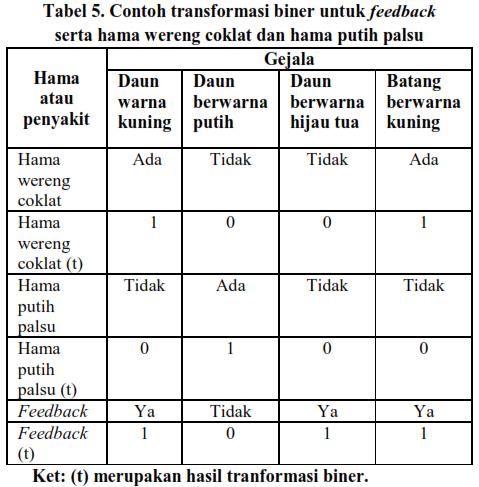 Contoh Perhitungan – (5)
Kelebihan  & Kekurangan Vector Space Model (VSM)
Kelebihan
Adanya peringkat penganbilan informasi
Menampilkan referensi yang sesuai kebutuhan
Penyocokan secara partial

Kekurangan
Menganggap informasi adalah independen
Bobot permasalahan (istilah) tidak lagi diperlukan
Kesimpulan & Review
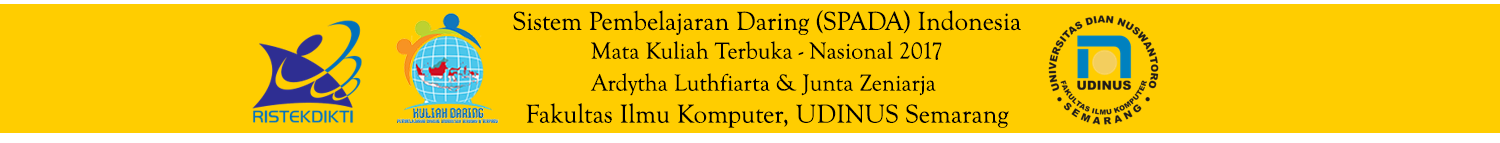 Thanks!
Any questions ?

You can find us at:
Website: http://kulino.dinus.ac.id/ or http://juntazen.com
Email: ardytha.luthfiarta@dsn.dinus.ac.id or junta@dsn.dinus.ac.id
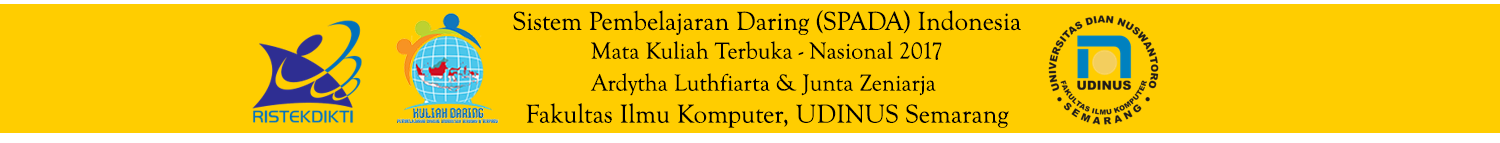